Warm-Up
What makes something a “revolution”?
Review for your Africa II Map Quiz
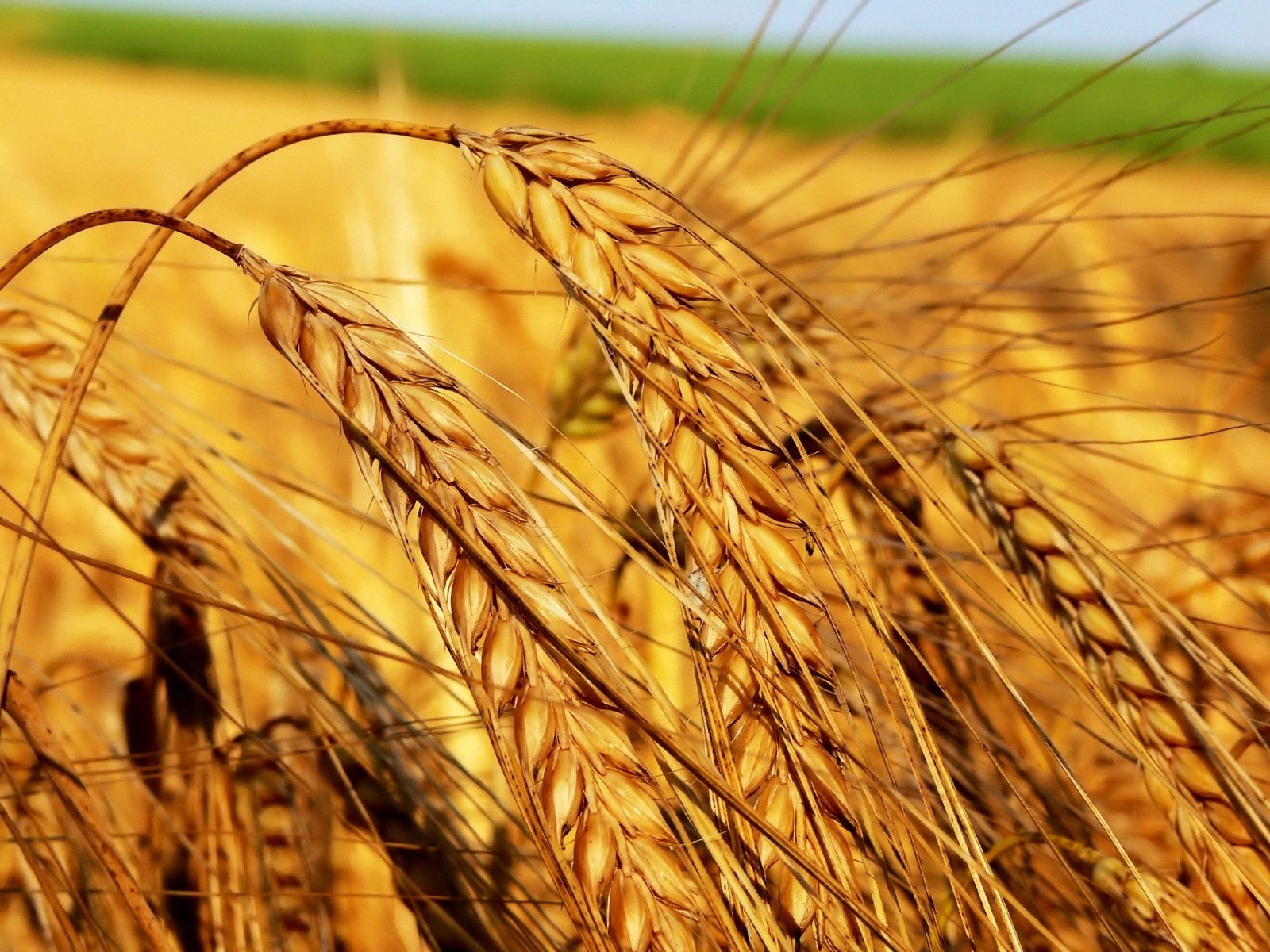 Agricultural Revolutions
Agriculture is the deliberate tending of crops and livestock in order to produce food and fiber.
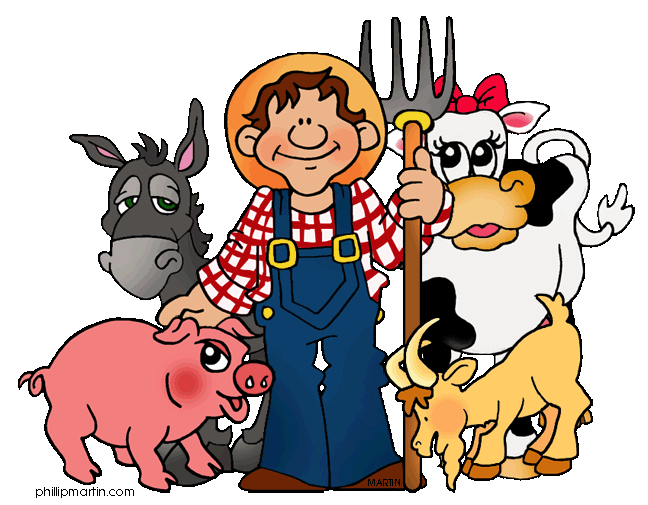 The History of Agriculture
Seed planting is the production of plants through the planting of seeds where vegetative planting is where new plants are created from existing plants.
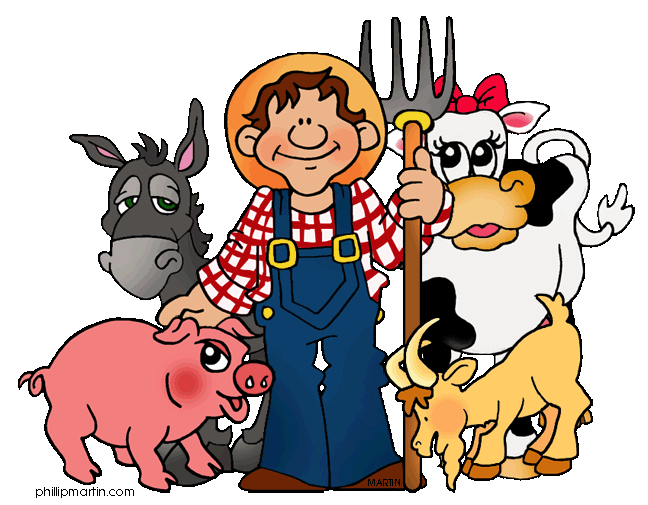 Began with cutting the stems off of another plant or dividing the roots and later they made the leap to seed agriculture which leads to higher yields.
The Neolithic RevolutionThe First Agricultural Revolution
The Neolithic Revolution was the drastic changes that occurred when people began to cultivate crops and domesticate animals.
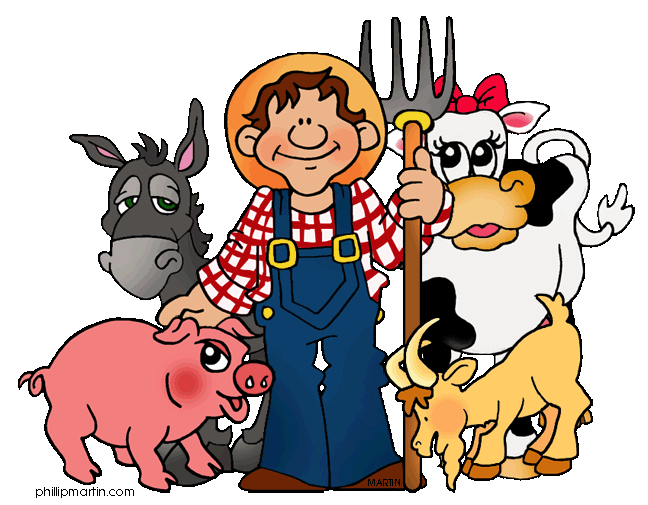 Humans were able to stay in one place, grow their populations and start to build communities.
Crop Hearths
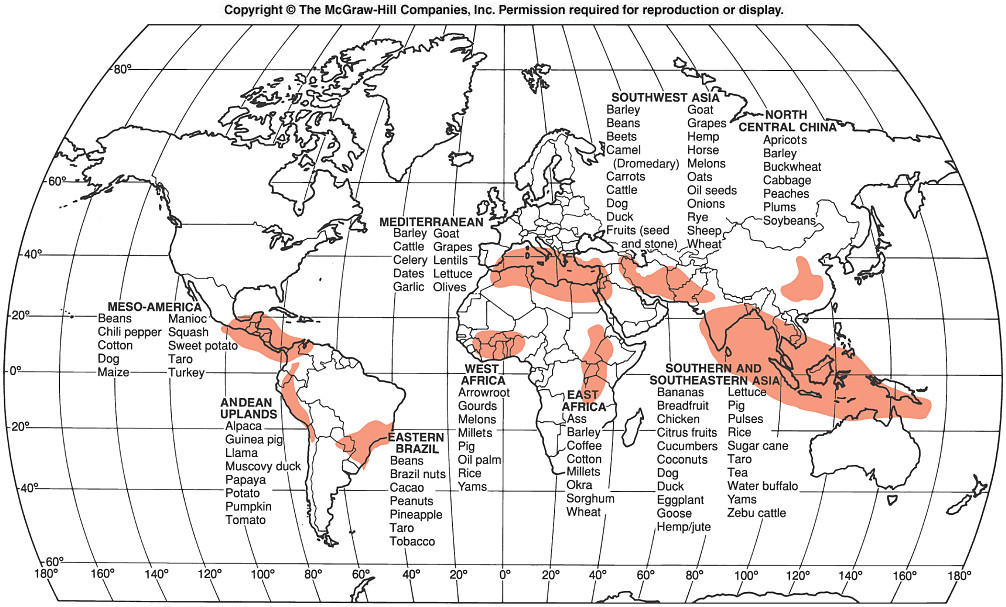 Vegetative Planting Hearth and Diffusion
Seed Planting Hearth and Diffusion
Terracing In Nepal
The Columbian Exchange is when products began to be exchanged between the western and eastern hemispheres.
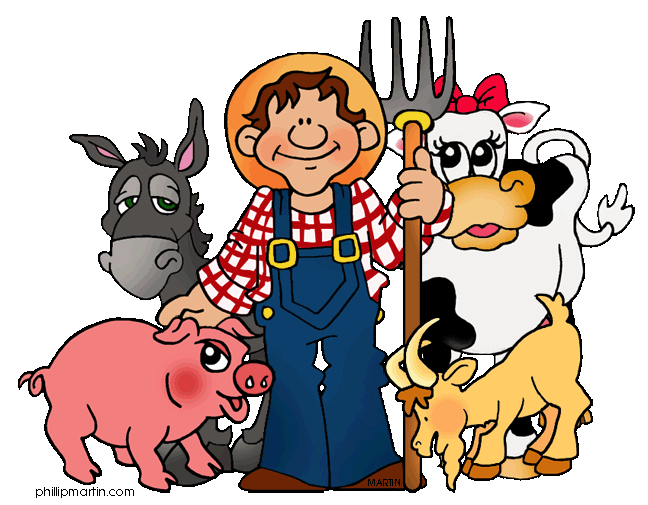 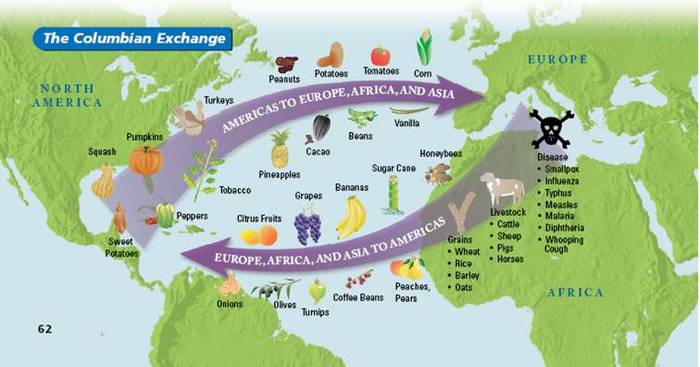 The Second Agricultural Revolution
The Second Agricultural Revolution began in Western Europe in the 1600s. It intensified agriculture and promoted higher yield per acre.
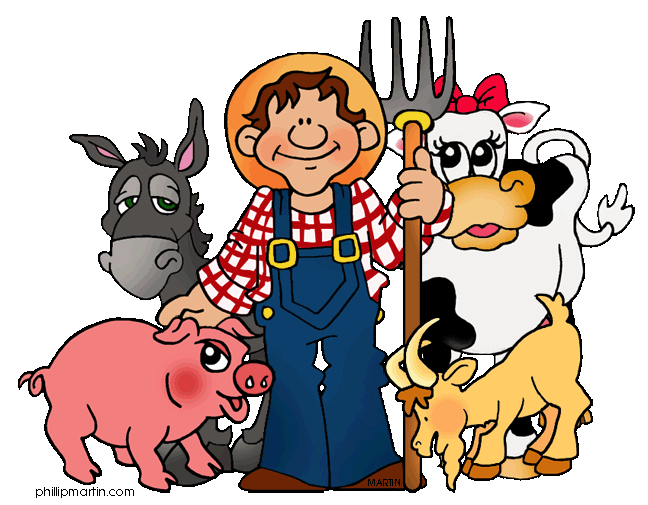 Second Agricultural Revolution
-coincides with the industrial revolution
-demands for food production were large-scale
Dramatic improvements in crop and livestock yields
Improved yoke for oxen and replaces ox with horse
New inputs like fertilizers and field drainage systems
Communal farming systems replaced by enclosed land run by individuals
[Speaker Notes: As capitalism grew, villages enclosed their land and individual farmers began to farm their own plots of farmland.  Many people began to move into the cities and this caused a great jump in the demand for food from farms to be shipped into the cities for workers. With this growth in demand came new innovations in farming.]
The Third Agricultural Revolution
The Third Agricultural Revolution began in the late 20th century and is characterized by the industrialization of agriculture, biotechnology, and the Green Revolution.
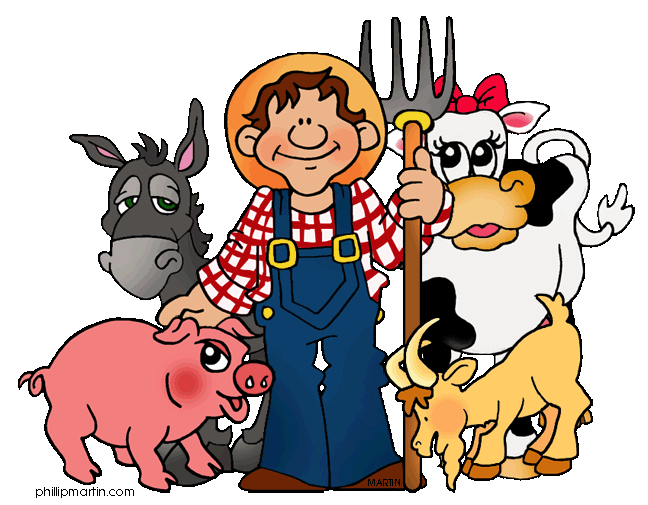 Agribusiness is the combination of the various pieces of the food production industry, including the farms, processing plants, packages, fertilizer labs, distributors, and ad agencies.
The Third Agricultural Revolution
-Mechanization

-Chemical Farming with synthetic fertilizers

-Food manufacturing on a global scale
The Green Revolution involved the practice of using higher yield seeds and expanded use of fertilizers to increase production.
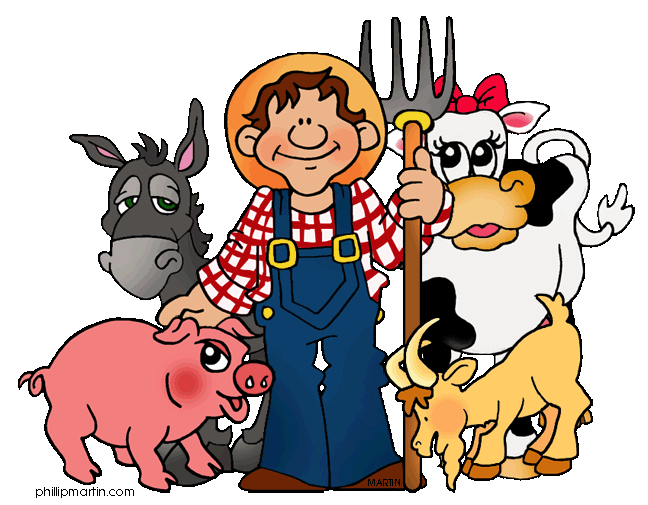 Dramatically increased the crop output possible on every farm.

Began with agricultural experiments in the 1940s that were funded by US charities to find ways of improving Mexico’s wheat grain production capabilities to reduce hunger in that region.
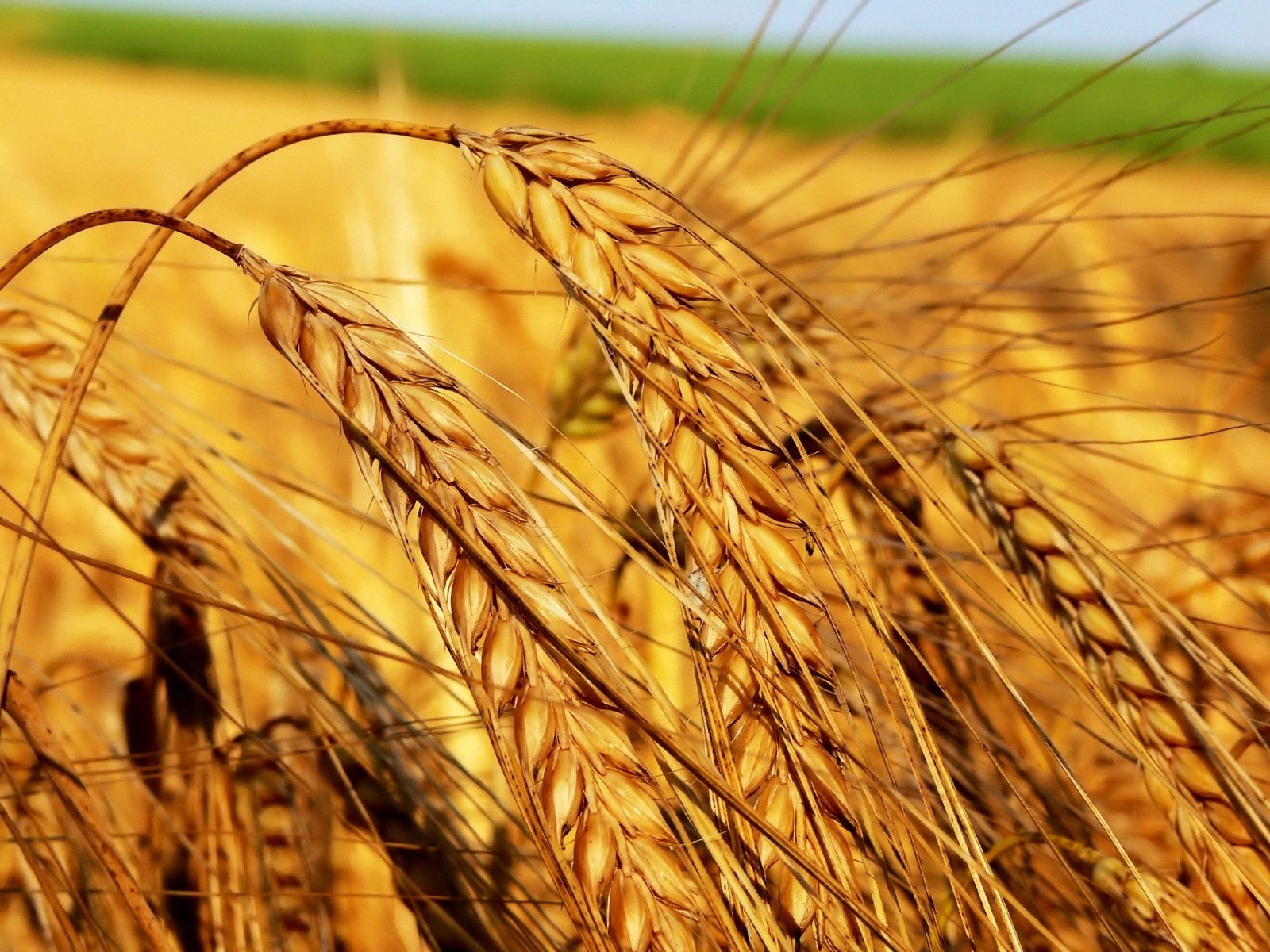 Biotechnology is using living organisms to produce or change plant or animal products.
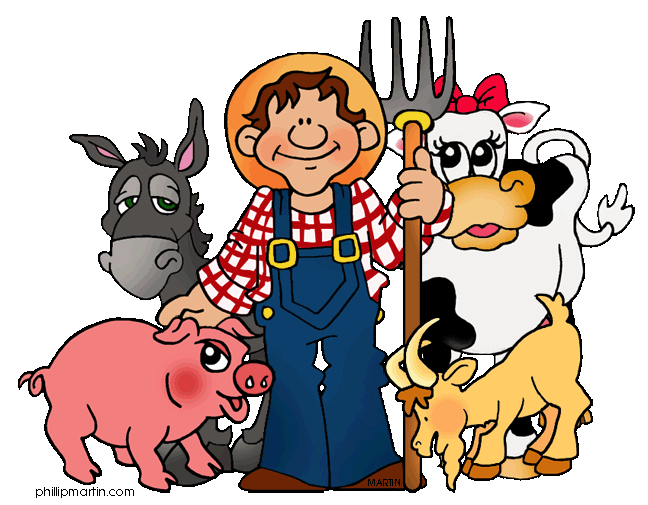 Also called genetically modified.

Recent innovations have led to super plants that grow at faster rates even in poor soil.
[Speaker Notes: Benefits:
Enhanced taste, reduced maturation time, improved resistance to disease, better yield
Criticisms:
Potential human health impacts and environmental impacts, tampers with nature, stress for animal]
Peeling Back the Label
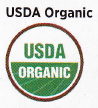 USDA Organic: To earn the label, foods must be produced without the use of synthetic pesticides, herbicides, fertilzer’s, sludge, irradiation, or genetically modified seeds, according to the agency. Cows must have access to pasture a minimum of 120 days per year.
Countries Ranked by Agricultural Output, 2009
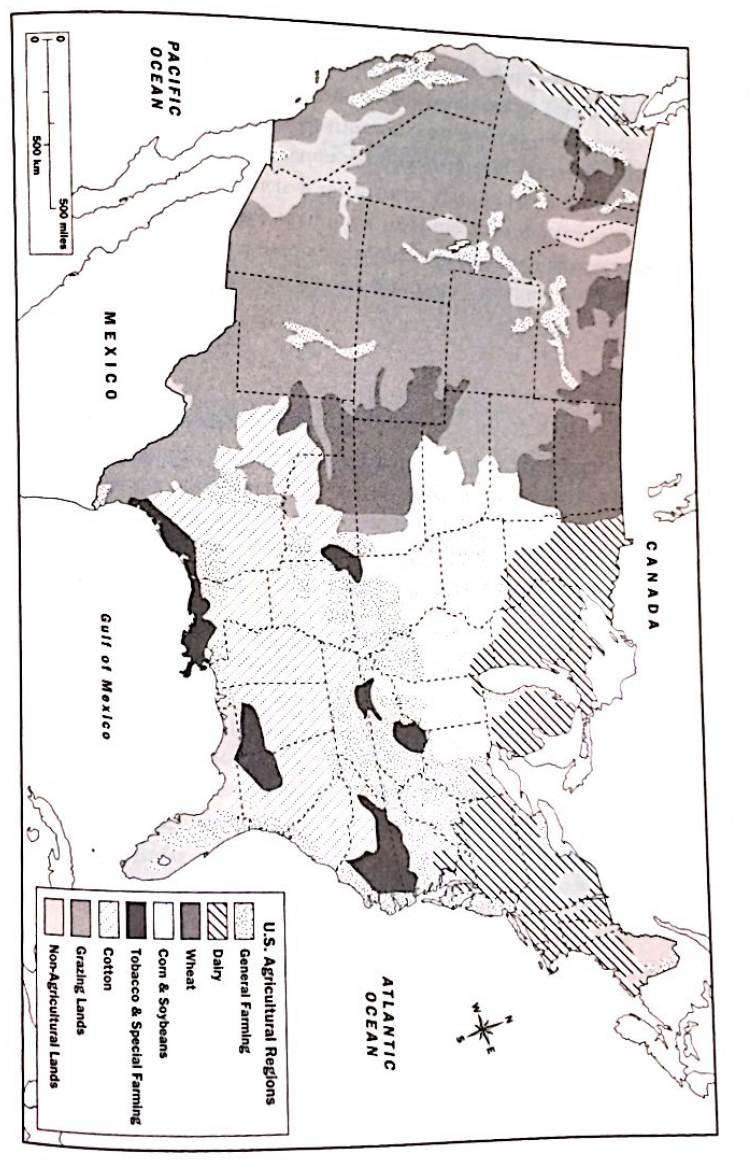 Subsistence vs Commercial Farming
Percentage agricultural Primary Economic Activities
Subsistence Agriculture is most prevalent in LDCs and produces no surplus. Commercial Agriculture is the production of surpluses with the intention to sell.
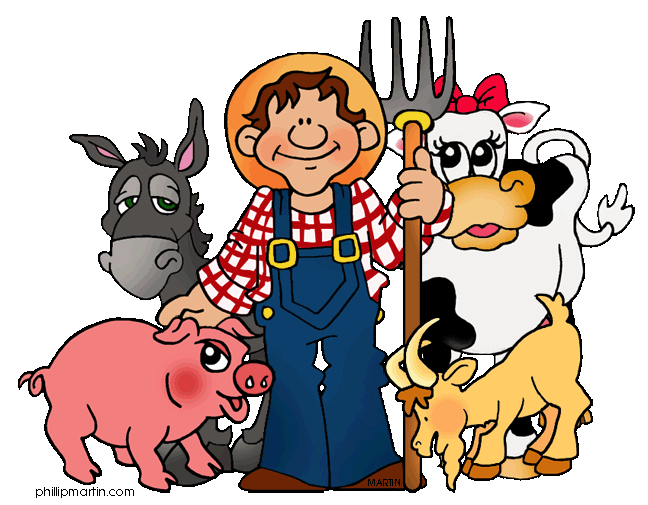 Subsistence Agriculture
Producing food needed to survive on a daily basis
Near total self-sufficiency – predominant occupation of mankind today
2 types:
Extensive
Intensive
Differences
[Speaker Notes: Intensive – small size/ Extensive large amounts]
Subsistence Farming
[Speaker Notes: Can be intensive – uses small amount of land or extensive – uses a large amount of land]
[Speaker Notes: Many practice double cropping or planting and harvesting a crop on a field more than once a year.]
Intensive Subsistence: involves the efficient use of a small parcel of land in order to maximize crop yieldLarge amounts of Human labor and fertilizerAsia: India, China and Southeast Asia
Subsistence Wet Rice
[Speaker Notes: Slow life in japan]
Even in MDCs, Intensive-subsistence wet rice can still existhttp://www.pbs.org/frontlineworld/rough/2005/11/japan_the_slow.html
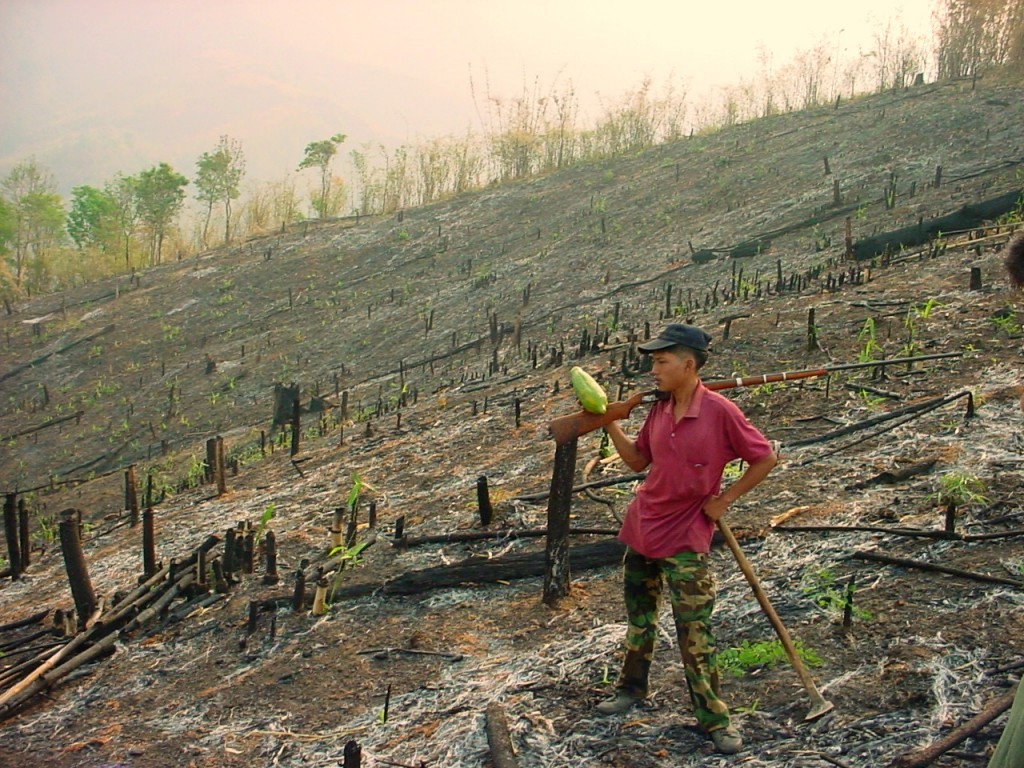 Shifting Cultivation: Found in tropical forests farmers aim to maintain soil fertility by rotating the fields they cultivate.The picture below is in the Amazon in Ecuador and an area is being cut down, ready for burning and then planting.
Mixing of seeds and seedlings in the same swidden is INTERTILLAGE.
Transhumance: the movement of herds according to seasonal rhythms, warmer, lowland areas in the winter and  cooler, highland areas in summer.
Commercial Agriculture
[Speaker Notes: Produces crops to sell in the marketplace, usually done in more developed countries and requires the use of machinery.

In the US it involves mass production of specialty crops that can be produced at a reduced price and sold at an increased cost.

Genetic engineering has led to increased production regardless of weather.]
[Speaker Notes: Most practice crop rotation where the field is divided into regions and each region grows a different seed and rotates over time.]
This picture was taken near Lincoln, Nebraska as an example of MDC farming. What elements do you see?
Irrigation, haystacks, and corn fields as far as the eye can see. What you can’t imagine is the horrific smell.  It was the smell of silage, a food grown to  feed cattle, yet there were no cows in sight! Silage is green corn ground up mixed with molasses, put in silos or put in a rectangular hole in the ground which is called a silage pit. It is opened at the top and one end, when it rains, the water mixes with the silage and sometimes it runs out. A tarp is put over the pit and the heat from the sun causes the silage to ferment and rot. Farmers with more money use silos, farmers with less money dig pits.That is what you smell. Imagine the worst bathroom in a national park smell and then amplify it about 10 times.
BUT LOW AND BEHOLD, we drove up 100 yards and look what we found!! This is a feedlot: A large-scale production designed to pen up cattle to fatten for slaughter. (Hence the silage smell)
This is the same feedlot showing the facility. These are silos that the silage is stored in.
What happens here?
Cattle are kept in feedlots, raised on grain grown to feed them, and then slaughtered and sold to food companies. This is a large-scale production and just a snapshot of one company or family’s operation. Yes, there are small farms that grow cattle and crops for a much smaller-scale production, where the animals are treated more humanely.
[Speaker Notes: Most economically productive type of commercial agriculture.]
A Milkshed is the ring of milk production that surrounds a major city.
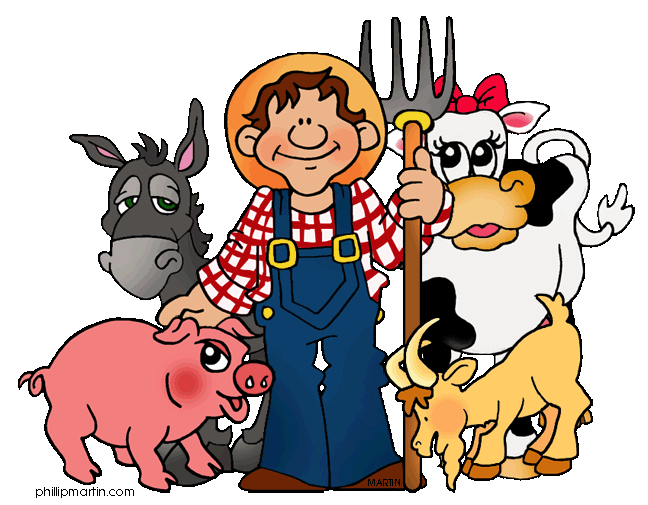 [Speaker Notes: Growth in transportation technology has enabled dairy farmers to located farther from the city’s center, thus increasing the milkshed.

Technology has also led to increases in the amount of milk produced per cow.]
[Speaker Notes: US is world’s largest large-scale grain producer. Ukraine was once considered the “bread basket” of Europe.

Many farms produce grain to be consumed by animals not humans.]
[Speaker Notes: Because meat and wool are in high demand, cattle and sheep are most common.

Practiced in US, Argentina, and Brazil – not really in Europe. 

Many US farms are being converted into “fattening” farms on which fixed lot cattle are fattened before being slaughtered. Decline of ranching is partly due to low grain prices and by meat quality standards.]
Different ways to determine the spatial distribution of cattle
Beef cows
Dairy farming
[Speaker Notes: Today most plantation exist in low-latitude regions of Africa, Asia, and Latin America but are owned by companies from more developed countries.]
[Speaker Notes: Today most plantation exist in low-latitude regions of Africa, Asia, and Latin America but are owned by companies from more developed countries.]
What is a land-use model?
A Land Use Model shows the different ways that people use the land that is available to them.
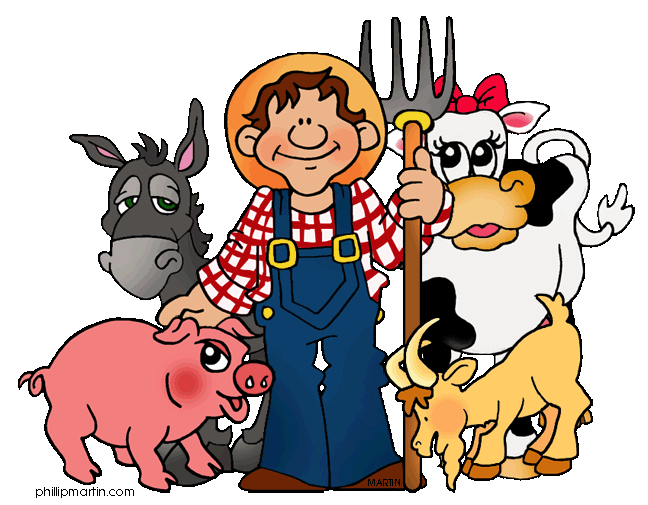 What is Von Thunen’s Model?
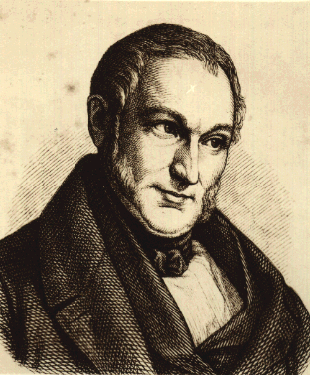 Von Thunen’s Model demonstrated the way that rural land use changed as a person moved outward from the center of a city area.
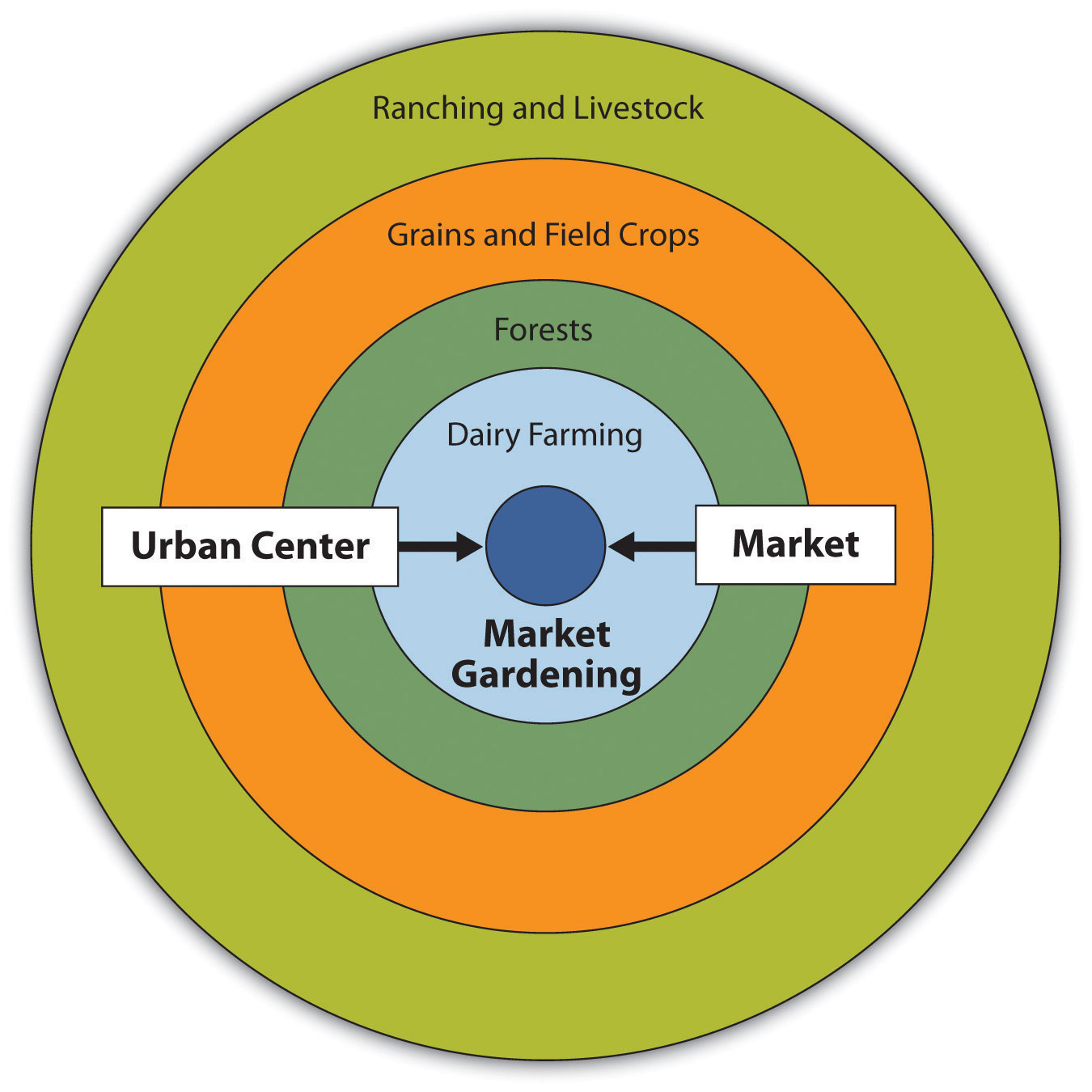 [Speaker Notes: Land closest to the city is more expensive]
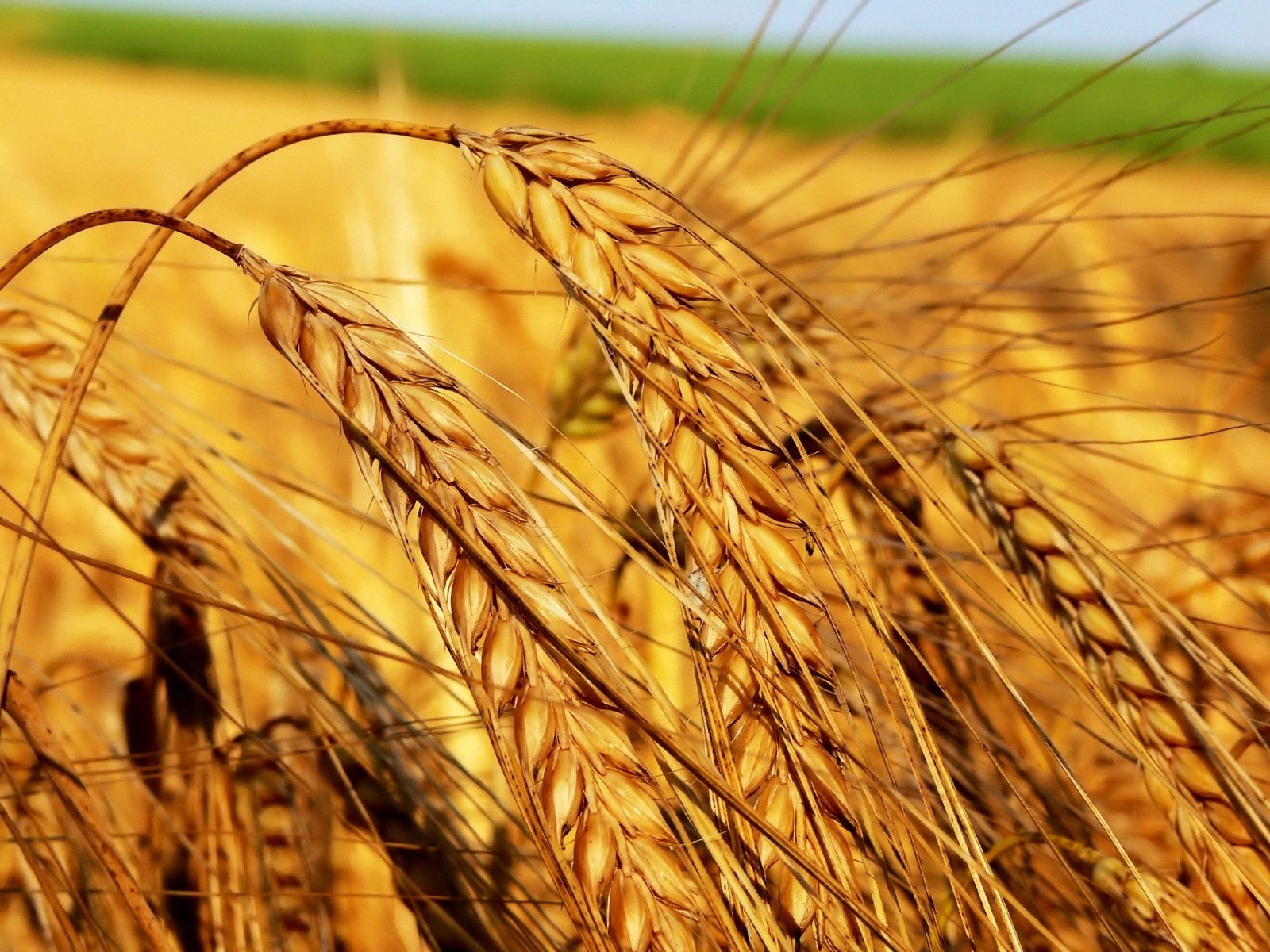 [Speaker Notes: Useful when restricted to two variables – cost of land and transportation but there are other factors in the real world

Factors that help farmers make decisions:
Environmental – soil, relief, climate 
Cultural – religion
Political – financial encouragement from the government
Economic – land rent]
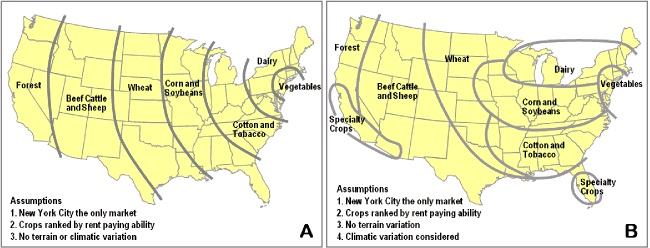 [Speaker Notes: Figure A represents what the agricultural land use would be if the most basic assumptions were applied, namely the market located at New York (or BostWash), crops being ranked by comparative rent paying abilities and considering ubiquitous geographical characteristics. Although this representation has some level of concordance with reality, it inaccurately portrays agricultural land use in the United States.
Figure B includes one supplementary assumption that considers climate variations, where the north is colder than the south. This constraint has a significant impact on agricultural land use as even if for a location a crop would have a higher rent paying ability, another crop would be grown because climatic conditions forbids it. The resulting agricultural land use has a much higher level of correspondence with reality.]
Problems Faced by Farmers
Challenges for MDC Farmers
Problem
Solution
Overproduction- Due to the green revolution (pesticides, fertilizers) farmers can produce much more food than is needed
Farmers are encouraged to plant less
Gov. pays farmers when crop prices are low
Gov. buys surplus and sells it or donates it to foreign countries
Challenges for MDC Farmers
Problem
Solution
It is difficult to sustain the land
Sustainable Agriculture- Maintains and enhances the environment
Organic Farming
Fewer Pesticides and Chemicals
Protecting the soil from erosion through ridge tillage
Better integration of crops and livestock
Challenges for LDC Farmers
Problem
Solution
Population is growing rapidly
New farming methods with plows and manure (Not very effective)
Land is left fallow for shorter periods of time
Challenges for LDC Farmers
Problem
Solution
Technology is expensive and comes from MDCs
What are examples of this technology
Grow export crops to raise money
Coffee
Sugar
Cocaine!
Opium!
Decreasing food supply
What are we looking at???
How to Increase Food Supply?
Increase land by preventing desertification, which is caused by over cultivation and overgrazing
How to Increase Food Supply?
Increase productivity by spreading the Green Revolutions
How to Increase Food Supply?
Identify new food sources
Aquaculture-cultivate oceans
How to Increase Food Supply
Increase exports from other countries/  make foods seem better to eat 
Ex. Soybeans and Bugs!!!